Practise reading key Bible verses
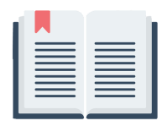 Welcome to the 
Practise your English class
خوش آمدید به
کلاس زبان انگلیسی خود را تمرین کنید
بەخێربێن بۆ
پۆلی زمانی ئینگلیزی خۆت مەشق بکە
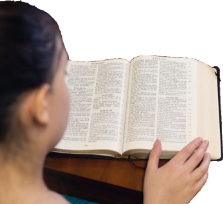 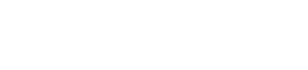 1
Rev 1
Practise reading key Bible verses
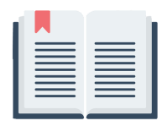 We will practise reading important Bible verses
ما خواندن آیات مهم کتاب مقدس را تمرین خواهیم کرد
ئێمە مەشق دەکەین بە خوێندنەوەی ئایەتە گرنگەکانی کتێبی پیرۆز
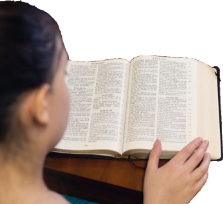 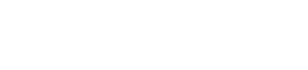 2
Rev 1
Practise reading key Bible verses
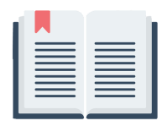 We will look at groups of verses that show the Bible message
ما به گروه‌هایی از آیات که پیام کتاب مقدس را نشان می‌دهند نگاه خواهیم کرد
سەیری کۆمەڵێک ئایەت دەکەین کە پەیامی کتێبی پیرۆز نیشان دەدەن
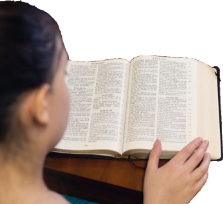 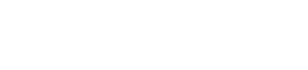 3
Rev 1
Practise reading key Bible verses
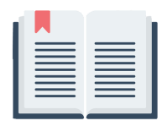 We will start with a prayer
با دعا شروع می کنیم
بە دوعایەک دەست پێدەکەین
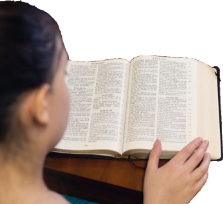 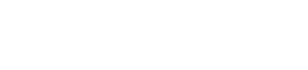 4
Rev 1
Practise reading key Bible verses
Verses that tell us that 
we can rise from the dead
آیاتی که این را به ما می گوید
ما می توانیم از مردگان برخیزیم
ئایەتەکان پێمان دەڵێن کە دەتوانین لە مردن هەستین
5
Rev 1
Practise reading key Bible verses
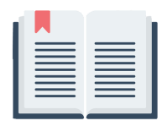 Daniel chapter 12 verse 2
                                         2:12 فلیمون    2:12 دانیال
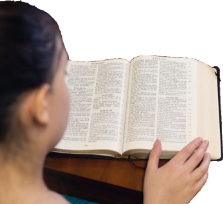 6
Rev 1
[Speaker Notes: Read each verse section in English. Then ask everyone to practise reading each verse section in English. Then practise reading all the verse in English.]
Practise reading key Bible verses
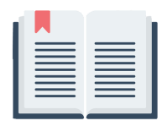 Daniel chapter 12 verse 2
                                         2:12 فلیمون    2:12 دانیال
And many of those who sleep in the dust of the earth shall awake, some to everlasting life, some to shame and everlasting contempt.
و بسیاری از آنان که در خاکِ زمین خوابیده‌اند بیدار خواهند شد، اما اینان برای زندگی جاودان و آنان برای خجالت و حقارت جاودان.
زۆر لەوانەی لەناو خۆلی زەویدا نوستوون هەڵدەستنەوە، هەندێکیان بۆ ژیانی هەتاهەتایی و هەندێکی دیکەشیان بۆ سەرشۆڕی و سووکایەتی هەتاهەتایی.
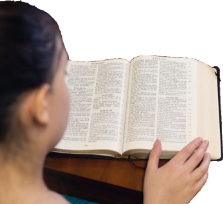 7
Rev 1
[Speaker Notes: Read each verse section in English. Then ask everyone to practise reading each verse section in English. Then practise reading all the verse in English.]
Practise reading key Bible verses
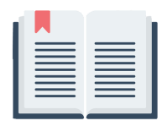 Daniel chapter 12 verse 2
                                         2:12 فلیمون    2:12 دانیال
And many of those who sleep in the dust of the earth shall awake, some to everlasting life, some to shame and everlasting contempt.
و بسیاری از آنان که در خاکِ زمین خوابیده‌اند بیدار خواهند شد، اما اینان برای زندگی جاودان و آنان برای خجالت و حقارت جاودان.
زۆر لەوانەی لەناو خۆلی زەویدا نوستوون هەڵدەستنەوە، هەندێکیان بۆ ژیانی هەتاهەتایی و هەندێکی دیکەشیان بۆ سەرشۆڕی و سووکایەتی هەتاهەتایی.
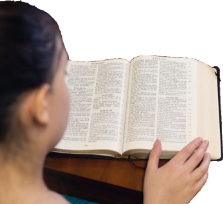 8
Rev 1
[Speaker Notes: Read each verse section in English. Then ask everyone to practise reading each verse section in English. Then practise reading all the verse in English.]
Practise reading key Bible verses
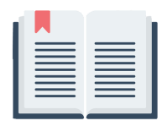 Daniel chapter 12 verse 2
                                         2:12 فلیمون    2:12 دانیال
And many of those who sleep in the dust of the earth shall awake, some to everlasting life, some to shame and everlasting contempt.
و بسیاری از آنان که در خاکِ زمین خوابیده‌اند بیدار خواهند شد، اما اینان برای زندگی جاودان و آنان برای خجالت و حقارت جاودان.
زۆر لەوانەی لەناو خۆلی زەویدا نوستوون هەڵدەستنەوە، هەندێکیان بۆ ژیانی هەتاهەتایی و هەندێکی دیکەشیان بۆ سەرشۆڕی و سووکایەتی هەتاهەتایی.
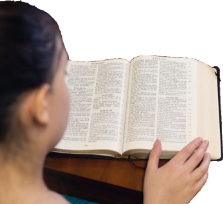 9
Rev 1
[Speaker Notes: Read each verse section in English. Then ask everyone to practise reading each verse section in English. Then practise reading all the verse in English.]
Practise reading key Bible verses
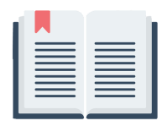 Acts chapter 24 verse 14
                          14:24 اعمال رسولان    14:24 کردار
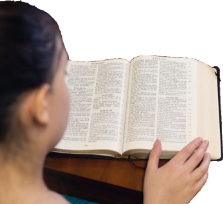 10
Rev 1
[Speaker Notes: Read each verse section in English. Then ask everyone to practise reading each verse section in English. Then practise reading all the verse in English.]
Practise reading key Bible verses
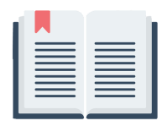 Acts chapter 24 verse 14
                          14:24 اعمال رسولان    14:24 کردار
… having a hope in God, which these men themselves accept, that there will be a resurrection of both the just and the unjust.
من هم مانند ایشان امید بر خدا دارم و معتقدم برای نیکان و بدان قیامتی در پیش است.
هەروەها هەمان ئەو هیوایەم بە خودا هەیە کە ئەو پیاوانە هەیانە، کە هەستانەوە بۆ ڕاستودروستان و خراپەکارانیش دەبێت.
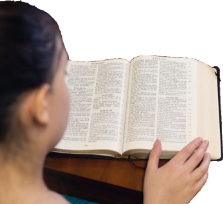 11
Rev 1
[Speaker Notes: Read each verse section in English. Then ask everyone to practise reading each verse section in English. Then practise reading all the verse in English.]
Practise reading key Bible verses
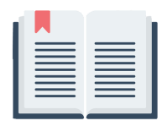 Acts chapter 24 verse 14
                          14:24 اعمال رسولان    14:24 کردار
… having a hope in God, which these men themselves accept, that there will be a resurrection of both the just and the unjust.
من هم مانند ایشان امید بر خدا دارم و معتقدم برای نیکان و بدان قیامتی در پیش است.
هەروەها هەمان ئەو هیوایەم بە خودا هەیە کە ئەو پیاوانە هەیانە، کە هەستانەوە بۆ ڕاستودروستان و خراپەکارانیش دەبێت.
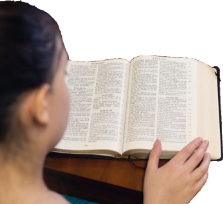 12
Rev 1
[Speaker Notes: Read each verse section in English. Then ask everyone to practise reading each verse section in English. Then practise reading all the verse in English.]
Practise reading key Bible verses
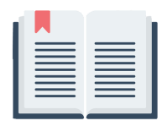 Acts chapter 24 verse 14
                          14:24 اعمال رسولان    14:24 کردار
… having a hope in God, which these men themselves accept, that there will be a resurrection of both the just and the unjust.
من هم مانند ایشان امید بر خدا دارم و معتقدم برای نیکان و بدان قیامتی در پیش است.
هەروەها هەمان ئەو هیوایەم بە خودا هەیە کە ئەو پیاوانە هەیانە، کە هەستانەوە بۆ ڕاستودروستان و خراپەکارانیش دەبێت.
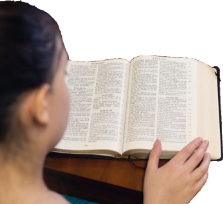 13
Rev 1
[Speaker Notes: Read each verse section in English. Then ask everyone to practise reading each verse section in English. Then practise reading all the verse in English.]
Practise reading key Bible verses
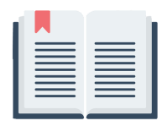 Acts chapter 24 verse 14
                          14:24 اعمال رسولان    14:24 کردار
… having a hope in God, which these men themselves accept, that there will be a resurrection of both the just and the unjust.
من هم مانند ایشان امید بر خدا دارم و معتقدم برای نیکان و بدان قیامتی در پیش است.
هەروەها هەمان ئەو هیوایەم بە خودا هەیە کە ئەو پیاوانە هەیانە، کە هەستانەوە بۆ ڕاستودروستان و خراپەکارانیش دەبێت.
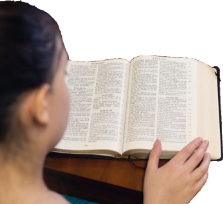 14
Rev 1
[Speaker Notes: Read each verse section in English. Then ask everyone to practise reading each verse section in English. Then practise reading all the verse in English.]
Practise reading key Bible verses
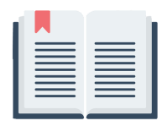 Philippians chapter 3 verses 10 and 11
                                   11,10:3 فلیپیان  11,10:3 فیلیپی
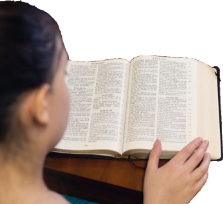 15
Rev 1
[Speaker Notes: Read each verse section in English. Then ask everyone to practise reading each verse section in English. Then practise reading all the verse in English.]
Practise reading key Bible verses
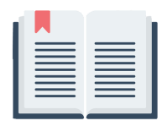 Philippians chapter 3 verses 10 and 11
                                   11,10:3 فلیپیان  11,10:3 فیلیپی
… that I may know him and the power of his resurrection, and may share his sufferings, becoming like him in his death, that by any means possible I may attain the resurrection from the dead.
می‌خواهم مسیح و نیروی رستاخیزش را بشناسم و در رنجهای او سهیم شده، با مرگش همشکل گردم،تا به هر طریق که شده به رستاخیز از مردگان نایل شوم.
ئامانجم ئەوەیە مەسیح بناسم و هێزی هەستانەوەکەی بزانم و هاوبەشی ئازاری بم، وەک ئەو بم لە مردنی،تاوەکو بگەمە هەستانەوەی نێو مردووان.
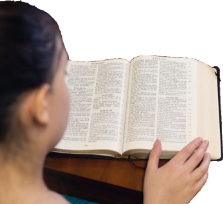 16
Rev 1
[Speaker Notes: Read each verse section in English. Then ask everyone to practise reading each verse section in English. Then practise reading all the verse in English.]
Practise reading key Bible verses
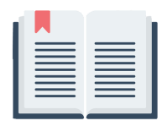 Philippians chapter 3 verses 10 and 11
                                   11,10:3 فلیپیان  11,10:3 فیلیپی
… that I may know him and the power of his resurrection, and may share his sufferings, becoming like him in his death, that by any means possible I may attain the resurrection from the dead.
می‌خواهم مسیح و نیروی رستاخیزش را بشناسم و در رنجهای او سهیم شده، با مرگش همشکل گردم،تا به هر طریق که شده به رستاخیز از مردگان نایل شوم.
ئامانجم ئەوەیە مەسیح بناسم و هێزی هەستانەوەکەی بزانم و هاوبەشی ئازاری بم، وەک ئەو بم لە مردنی،تاوەکو بگەمە هەستانەوەی نێو مردووان.
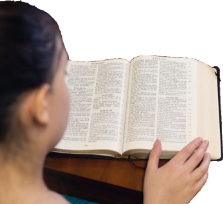 17
Rev 1
[Speaker Notes: Read each verse section in English. Then ask everyone to practise reading each verse section in English. Then practise reading all the verse in English.]
Practise reading key Bible verses
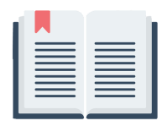 Philippians chapter 3 verses 10 and 11
                                   11,10:3 فلیپیان  11,10:3 فیلیپی
… that I may know him and the power of his resurrection, and may share his sufferings, becoming like him in his death, that by any means possible I may attain the resurrection from the dead.
می‌خواهم مسیح و نیروی رستاخیزش را بشناسم و در رنجهای او سهیم شده، با مرگش همشکل گردم،تا به هر طریق که شده به رستاخیز از مردگان نایل شوم.
ئامانجم ئەوەیە مەسیح بناسم و هێزی هەستانەوەکەی بزانم و هاوبەشی ئازاری بم، وەک ئەو بم لە مردنی،تاوەکو بگەمە هەستانەوەی نێو مردووان.
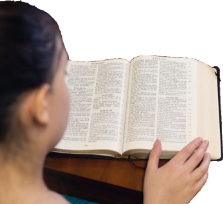 18
Rev 1
[Speaker Notes: Read each verse section in English. Then ask everyone to practise reading each verse section in English. Then practise reading all the verse in English.]
Practise reading key Bible verses
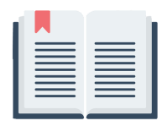 Philippians chapter 3 verses 10 and 11
                                   11,10:3 فلیپیان  11,10:3 فیلیپی
… that I may know him and the power of his resurrection, and may share his sufferings, becoming like him in his death, that by any means possible I may attain the resurrection from the dead.
می‌خواهم مسیح و نیروی رستاخیزش را بشناسم و در رنجهای او سهیم شده، با مرگش همشکل گردم،تا به هر طریق که شده به رستاخیز از مردگان نایل شوم.
ئامانجم ئەوەیە مەسیح بناسم و هێزی هەستانەوەکەی بزانم و هاوبەشی ئازاری بم، وەک ئەو بم لە مردنی،تاوەکو بگەمە هەستانەوەی نێو مردووان.
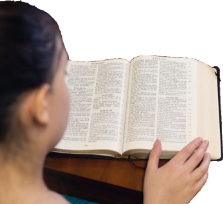 19
Rev 1
[Speaker Notes: Read each verse section in English. Then ask everyone to practise reading each verse section in English. Then practise reading all the verse in English.]
Practise reading key Bible verses
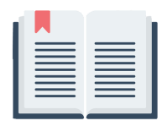 Philippians chapter 3 verses 10 and 11
                                   11,10:3 فلیپیان  11,10:3 فیلیپی
… that I may know him and the power of his resurrection, and may share his sufferings, becoming like him in his death, that by any means possible I may attain the resurrection from the dead.
می‌خواهم مسیح و نیروی رستاخیزش را بشناسم و در رنجهای او سهیم شده، با مرگش همشکل گردم،تا به هر طریق که شده به رستاخیز از مردگان نایل شوم.
ئامانجم ئەوەیە مەسیح بناسم و هێزی هەستانەوەکەی بزانم و هاوبەشی ئازاری بم، وەک ئەو بم لە مردنی،تاوەکو بگەمە هەستانەوەی نێو مردووان.
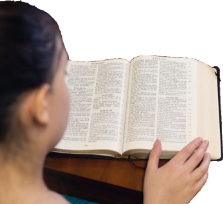 20
Rev 1
[Speaker Notes: Read each verse section in English. Then ask everyone to practise reading each verse section in English. Then practise reading all the verse in English.]
Practise reading key Bible verses
Verses that tell us that the resurrection 
will be at the return of Jesus Christ
آیاتی که به ما می گوید که رستاخیز در بازگشت عیسی مسیح خواهد بود
ئەو ئایەتانەی کە پێمان دەڵێن زیندووبوونەوە لە گەڕانەوەی عیسا مەسیحدا دەبێت
21
Rev 1
Practise reading key Bible verses
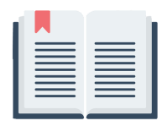 John chapter 11 verses 23 and 24
                              24,23:11 یۆحەنا   24,23:11 یوحنا
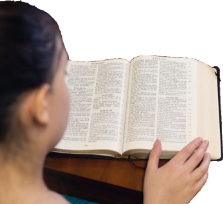 22
Rev 1
[Speaker Notes: Read each verse section in English. Then ask everyone to practise reading each verse section in English. Then practise reading all the verse in English.]
Practise reading key Bible verses
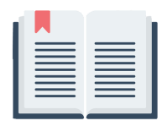 John chapter 11 verses 23 and 24
                              24,23:11 یۆحەنا   24,23:11 یوحنا
Jesus said to her, Your brother will rise again. Martha said to him, I know that he will rise again in the resurrection on the last day.
عیسی به او گفت: «برادرت بر خواهد خاست.»مارتا به او گفت: «می‌دانم که در روز قیامت بر خواهد خاست.»
عیسا پێی فەرموو: «براکەت زیندوو دەبێتەوە.» مەرساش پێی گوت: «دەزانم لە زیندووبوونەوەی ڕۆژی دواییدا هەڵدەستێتەوە.»
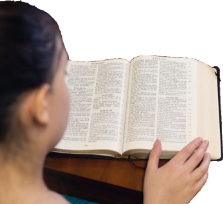 23
Rev 1
[Speaker Notes: Read each verse section in English. Then ask everyone to practise reading each verse section in English. Then practise reading all the verse in English.]
Practise reading key Bible verses
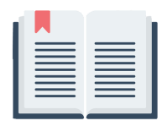 John chapter 11 verses 23 and 24
                              24,23:11 یۆحەنا   24,23:11 یوحنا
Jesus said to her, Your brother will rise again. Martha said to him, I know that he will rise again in the resurrection on the last day.
عیسی به او گفت: «برادرت بر خواهد خاست.»مارتا به او گفت: «می‌دانم که در روز قیامت بر خواهد خاست.»
عیسا پێی فەرموو: «براکەت زیندوو دەبێتەوە.» مەرساش پێی گوت: «دەزانم لە زیندووبوونەوەی ڕۆژی دواییدا هەڵدەستێتەوە.»
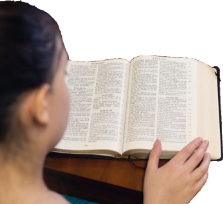 24
Rev 1
[Speaker Notes: Read each verse section in English. Then ask everyone to practise reading each verse section in English. Then practise reading all the verse in English.]
Practise reading key Bible verses
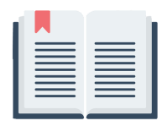 John chapter 11 verses 23 and 24
                              24,23:11 یۆحەنا   24,23:11 یوحنا
Jesus said to her, Your brother will rise again. Martha said to him, I know that he will rise again in the resurrection on the last day.
عیسی به او گفت: «برادرت بر خواهد خاست.»مارتا به او گفت: «می‌دانم که در روز قیامت بر خواهد خاست.»
عیسا پێی فەرموو: «براکەت زیندوو دەبێتەوە.» مەرساش پێی گوت: «دەزانم لە زیندووبوونەوەی ڕۆژی دواییدا هەڵدەستێتەوە.»
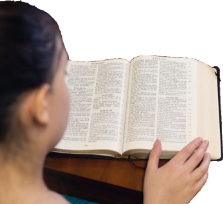 25
Rev 1
[Speaker Notes: Read each verse section in English. Then ask everyone to practise reading each verse section in English. Then practise reading all the verse in English.]
Practise reading key Bible verses
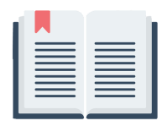 1 Corinthians chapter 15 verses 22 and 23
                      23,22:15 ١ کۆرنسۆس   23,22:15 اول قرنتیان
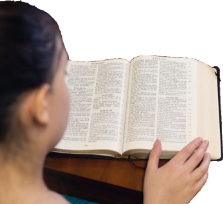 26
Rev 1
[Speaker Notes: Read each verse section in English. Then ask everyone to practise reading each verse section in English. Then practise reading all the verse in English.]
Practise reading key Bible verses
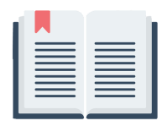 1 Corinthians chapter 15 verses 22 and 23
                      23,22:15 ١ کۆرنسۆس   23,22:15 اول قرنتیان
For as in Adam all die, so also in Christ shall all be made alive. But each in his own order: Christ the firstfruits, then at his coming those who belong to Christ.
زیرا همان‌‌گونه که در آدم همه می‌میرند، در مسیح نیز همه زنده خواهند شد.امّا هر کس به نوبة خود: نخست مسیح که نوبر بود؛ و بعد، به هنگام آمدن او، آنان که متعلق به اویند.
هەروەها چۆن هەموو بەهۆی ئادەمەوە دەمرن، بە هەمان شێوە هەموو ئەوانەش کە لەگەڵ مەسیحدا بوونەتە یەک، زیندوو دەکرێنەوە.بەڵام هەر یەکە بە نۆرەی خۆی: یەکەم جار مەسیح وەک نۆبەرە، ئینجا لە کاتی هاتنی، ئەوانەی هی
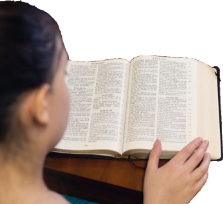 27
Rev 1
[Speaker Notes: Read each verse section in English. Then ask everyone to practise reading each verse section in English. Then practise reading all the verse in English.]
Practise reading key Bible verses
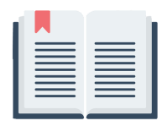 1 Corinthians chapter 15 verses 22 and 23
                      23,22:15 ١ کۆرنسۆس   23,22:15 اول قرنتیان
For as in Adam all die, so also in Christ shall all be made alive. But each in his own order: Christ the firstfruits, then at his coming those who belong to Christ.
زیرا همان‌‌گونه که در آدم همه می‌میرند، در مسیح نیز همه زنده خواهند شد.امّا هر کس به نوبة خود: نخست مسیح که نوبر بود؛ و بعد، به هنگام آمدن او، آنان که متعلق به اویند.
هەروەها چۆن هەموو بەهۆی ئادەمەوە دەمرن، بە هەمان شێوە هەموو ئەوانەش کە لەگەڵ مەسیحدا بوونەتە یەک، زیندوو دەکرێنەوە.بەڵام هەر یەکە بە نۆرەی خۆی: یەکەم جار مەسیح وەک نۆبەرە، ئینجا لە کاتی هاتنی، ئەوانەی هی
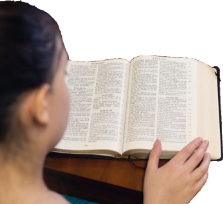 28
Rev 1
[Speaker Notes: Read each verse section in English. Then ask everyone to practise reading each verse section in English. Then practise reading all the verse in English.]
Practise reading key Bible verses
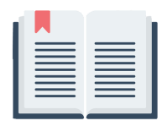 1 Corinthians chapter 15 verses 22 and 23
                      23,22:15 ١ کۆرنسۆس   23,22:15 اول قرنتیان
For as in Adam all die, so also in Christ shall all be made alive. But each in his own order: Christ the firstfruits, then at his coming those who belong to Christ.
زیرا همان‌‌گونه که در آدم همه می‌میرند، در مسیح نیز همه زنده خواهند شد.امّا هر کس به نوبة خود: نخست مسیح که نوبر بود؛ و بعد، به هنگام آمدن او، آنان که متعلق به اویند.
هەروەها چۆن هەموو بەهۆی ئادەمەوە دەمرن، بە هەمان شێوە هەموو ئەوانەش کە لەگەڵ مەسیحدا بوونەتە یەک، زیندوو دەکرێنەوە.بەڵام هەر یەکە بە نۆرەی خۆی: یەکەم جار مەسیح وەک نۆبەرە، ئینجا لە کاتی هاتنی، ئەوانەی هی
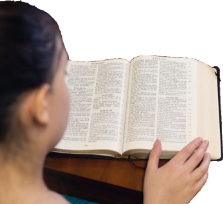 29
Rev 1
[Speaker Notes: Read each verse section in English. Then ask everyone to practise reading each verse section in English. Then practise reading all the verse in English.]
Practise reading key Bible verses
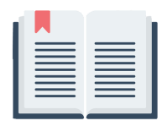 1 Corinthians chapter 15 verses 22 and 23
                      23,22:15 ١ کۆرنسۆس   23,22:15 اول قرنتیان
For as in Adam all die, so also in Christ shall all be made alive. But each in his own order: Christ the firstfruits, then at his coming those who belong to Christ.
زیرا همان‌‌گونه که در آدم همه می‌میرند، در مسیح نیز همه زنده خواهند شد.امّا هر کس به نوبة خود: نخست مسیح که نوبر بود؛ و بعد، به هنگام آمدن او، آنان که متعلق به اویند.
هەروەها چۆن هەموو بەهۆی ئادەمەوە دەمرن، بە هەمان شێوە هەموو ئەوانەش کە لەگەڵ مەسیحدا بوونەتە یەک، زیندوو دەکرێنەوە.بەڵام هەر یەکە بە نۆرەی خۆی: یەکەم جار مەسیح وەک نۆبەرە، ئینجا لە کاتی هاتنی، ئەوانەی هی
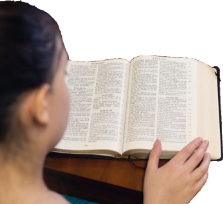 30
Rev 1
[Speaker Notes: Read each verse section in English. Then ask everyone to practise reading each verse section in English. Then practise reading all the verse in English.]
Practise reading key Bible verses
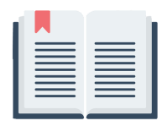 1 Corinthians chapter 15 verses 22 and 23
                      23,22:15 ١ کۆرنسۆس   23,22:15 اول قرنتیان
For as in Adam all die, so also in Christ shall all be made alive. But each in his own order: Christ the firstfruits, then at his coming those who belong to Christ.
زیرا همان‌‌گونه که در آدم همه می‌میرند، در مسیح نیز همه زنده خواهند شد.امّا هر کس به نوبة خود: نخست مسیح که نوبر بود؛ و بعد، به هنگام آمدن او، آنان که متعلق به اویند.
هەروەها چۆن هەموو بەهۆی ئادەمەوە دەمرن، بە هەمان شێوە هەموو ئەوانەش کە لەگەڵ مەسیحدا بوونەتە یەک، زیندوو دەکرێنەوە.بەڵام هەر یەکە بە نۆرەی خۆی: یەکەم جار مەسیح وەک نۆبەرە، ئینجا لە کاتی هاتنی، ئەوانەی هی
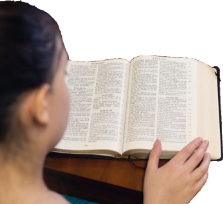 31
Rev 1
[Speaker Notes: Read each verse section in English. Then ask everyone to practise reading each verse section in English. Then practise reading all the verse in English.]
Practise reading key Bible verses
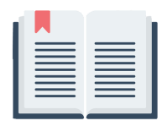 1 Thessalonians chapter 4 verse 16
                      16:4 ١ سالۆنیكی 16:4 اول تسالونیکیان
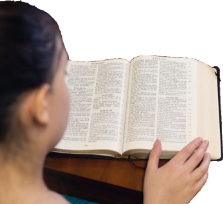 32
Rev 1
[Speaker Notes: Read each verse section in English. Then ask everyone to practise reading each verse section in English. Then practise reading all the verse in English.]
Practise reading key Bible verses
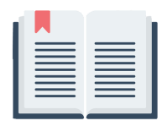 1 Thessalonians chapter 4 verse 16
                      16:4 ١ سالۆنیكی 16:4 اول تسالونیکیان
For the Lord himself will descend from heaven with a cry of command, with the voice of an archangel, and with the sound of the trumpet of God. And the dead in Christ will rise first.
زیرا خداوند، خود با فرمانی بلندآواز و آوای رئیس فرشتگان و نفیر شیپور خدا، از آسمان فرود خواهد آمد. آنگاه نخست مردگانِ در مسیح، زنده خواهند شد.
چونکە مەسیحی خاوەن شکۆ خۆی بە دەنگی بەرز فەرمان دەدات، بە دەنگی سەرۆکی فریشتەکان و بە کەڕەنای خودا، لە ئاسمانەوە دێتە خوارەوە و یەکەم جار ئەو مردووانە هەڵدەستنەوە کە لەگەڵ مەسیحدا بوونەتە یەک
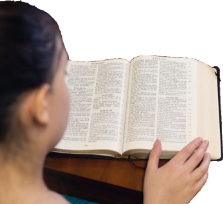 33
Rev 1
[Speaker Notes: Read each verse section in English. Then ask everyone to practise reading each verse section in English. Then practise reading all the verse in English.]
Practise reading key Bible verses
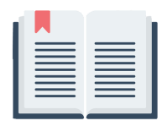 1 Thessalonians chapter 4 verse 16
                      16:4 ١ سالۆنیكی 16:4 اول تسالونیکیان
For the Lord himself will descend from heaven with a cry of command, with the voice of an archangel, and with the sound of the trumpet of God. And the dead in Christ will rise first.
زیرا خداوند، خود با فرمانی بلندآواز و آوای رئیس فرشتگان و نفیر شیپور خدا، از آسمان فرود خواهد آمد. آنگاه نخست مردگانِ در مسیح، زنده خواهند شد.
چونکە مەسیحی خاوەن شکۆ خۆی بە دەنگی بەرز فەرمان دەدات، بە دەنگی سەرۆکی فریشتەکان و بە کەڕەنای خودا، لە ئاسمانەوە دێتە خوارەوە و یەکەم جار ئەو مردووانە هەڵدەستنەوە کە لەگەڵ مەسیحدا بوونەتە یەک
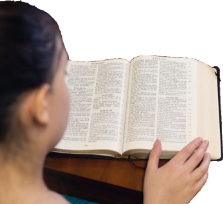 34
Rev 1
[Speaker Notes: Read each verse section in English. Then ask everyone to practise reading each verse section in English. Then practise reading all the verse in English.]
Practise reading key Bible verses
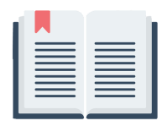 1 Thessalonians chapter 4 verse 16
                      16:4 ١ سالۆنیكی 16:4 اول تسالونیکیان
For the Lord himself will descend from heaven with a cry of command, with the voice of an archangel, and with the sound of the trumpet of God. And the dead in Christ will rise first.
زیرا خداوند، خود با فرمانی بلندآواز و آوای رئیس فرشتگان و نفیر شیپور خدا، از آسمان فرود خواهد آمد. آنگاه نخست مردگانِ در مسیح، زنده خواهند شد.
چونکە مەسیحی خاوەن شکۆ خۆی بە دەنگی بەرز فەرمان دەدات، بە دەنگی سەرۆکی فریشتەکان و بە کەڕەنای خودا، لە ئاسمانەوە دێتە خوارەوە و یەکەم جار ئەو مردووانە هەڵدەستنەوە کە لەگەڵ مەسیحدا بوونەتە یەک
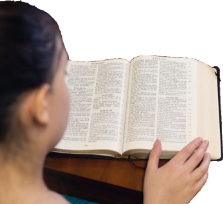 35
Rev 1
[Speaker Notes: Read each verse section in English. Then ask everyone to practise reading each verse section in English. Then practise reading all the verse in English.]
Practise reading key Bible verses
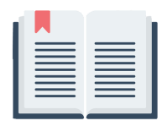 1 Thessalonians chapter 4 verse 16
                      16:4 ١ سالۆنیكی 16:4 اول تسالونیکیان
For the Lord himself will descend from heaven with a cry of command, with the voice of an archangel, and with the sound of the trumpet of God. And the dead in Christ will rise first.
زیرا خداوند، خود با فرمانی بلندآواز و آوای رئیس فرشتگان و نفیر شیپور خدا، از آسمان فرود خواهد آمد. آنگاه نخست مردگانِ در مسیح، زنده خواهند شد.
چونکە مەسیحی خاوەن شکۆ خۆی بە دەنگی بەرز فەرمان دەدات، بە دەنگی سەرۆکی فریشتەکان و بە کەڕەنای خودا، لە ئاسمانەوە دێتە خوارەوە و یەکەم جار ئەو مردووانە هەڵدەستنەوە کە لەگەڵ مەسیحدا بوونەتە یەک
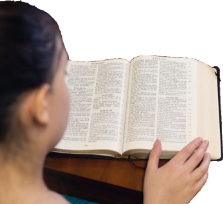 36
Rev 1
[Speaker Notes: Read each verse section in English. Then ask everyone to practise reading each verse section in English. Then practise reading all the verse in English.]
Practise reading key Bible verses
Verses that tell us that Jesus Christ is our only hope of a long-term future
آیاتی که به ما می گوید عیسی مسیح تنها امید ما برای آینده بلندمدت است
ئەو ئایەتانەی کە پێمان دەڵێن عیسا مەسیح تاکە هیوای ئێمەیە بۆ داهاتووی درێژخایەن
37
Rev 1
Practise reading key Bible verses
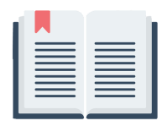 Acts chapter 4 verse 12
                      12:4 کردار  12:4 اول اعمال رسولان
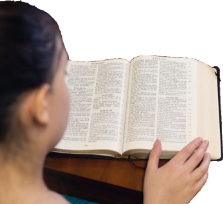 38
Rev 1
[Speaker Notes: Read each verse section in English. Then ask everyone to practise reading each verse section in English. Then practise reading all the verse in English.]
Practise reading key Bible verses
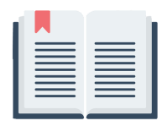 Acts chapter 4 verse 12
                      12:4 کردار  12:4 اول اعمال رسولان
And there is salvation in no one else, for there is no other name under heaven given among men by which we must be saved.
در هیچ‌کس جز او نجات نیست، زیرا زیر آسمان نامی جز نام عیسی به آدمیان داده نشده تا بدان نجات یابیم.»
بێجگە لە عیسا ڕزگاربوون بە کەسی دیکە نییە، چونکە لەژێر ئاسماندا ناوێکی دیکە بە مرۆڤەکان نەدراوە کە بە هۆیەوە بتوانین ڕزگار بین.»
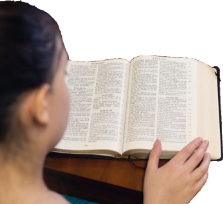 39
Rev 1
[Speaker Notes: Read each verse section in English. Then ask everyone to practise reading each verse section in English. Then practise reading all the verse in English.]
Practise reading key Bible verses
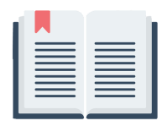 Acts chapter 4 verse 12
                      12:4 کردار  12:4 اول اعمال رسولان
And there is salvation in no one else, for there is no other name under heaven given among men by which we must be saved.
در هیچ‌کس جز او نجات نیست، زیرا زیر آسمان نامی جز نام عیسی به آدمیان داده نشده تا بدان نجات یابیم.»
بێجگە لە عیسا ڕزگاربوون بە کەسی دیکە نییە، چونکە لەژێر ئاسماندا ناوێکی دیکە بە مرۆڤەکان نەدراوە کە بە هۆیەوە بتوانین ڕزگار بین.»
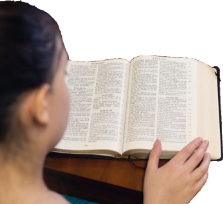 40
Rev 1
[Speaker Notes: Read each verse section in English. Then ask everyone to practise reading each verse section in English. Then practise reading all the verse in English.]
Practise reading key Bible verses
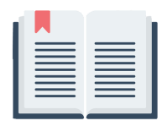 Acts chapter 4 verse 12
                      12:4 کردار  12:4 اول اعمال رسولان
And there is salvation in no one else, for there is no other name under heaven given among men by which we must be saved.
در هیچ‌کس جز او نجات نیست، زیرا زیر آسمان نامی جز نام عیسی به آدمیان داده نشده تا بدان نجات یابیم.»
بێجگە لە عیسا ڕزگاربوون بە کەسی دیکە نییە، چونکە لەژێر ئاسماندا ناوێکی دیکە بە مرۆڤەکان نەدراوە کە بە هۆیەوە بتوانین ڕزگار بین.»
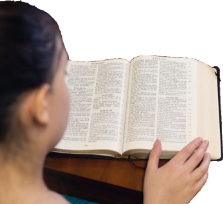 41
Rev 1
[Speaker Notes: Read each verse section in English. Then ask everyone to practise reading each verse section in English. Then practise reading all the verse in English.]
Practise reading key Bible verses
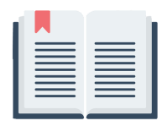 John chapter 14 verse 6
                                  6:14 یۆحەنا  6:14 یوحنا
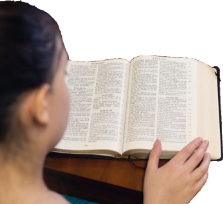 42
Rev 1
[Speaker Notes: Read each verse section in English. Then ask everyone to practise reading each verse section in English. Then practise reading all the verse in English.]
Practise reading key Bible verses
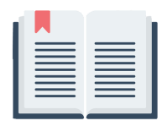 John chapter 14 verse 6
                                  6:14 یۆحەنا  6:14یوحنا
Jesus said to him, I am the way, and the truth, and the life. No one comes to the Father except through me.
عیسی به او گفت: «من راه و راستی و حیات هستم؛ هیچ‌کس جز به‌‌واسطة من، نزد پدر نمی‌آید.
عیساش پێی فەرموو: «منم ڕێگا و ڕاستی و ژیان. کەس نایەتە لای باوک لە ڕێگەی منەوە نەبێت.
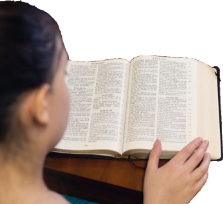 43
Rev 1
[Speaker Notes: Read each verse section in English. Then ask everyone to practise reading each verse section in English. Then practise reading all the verse in English.]
Practise reading key Bible verses
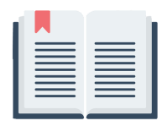 John chapter 14 verse 6
                                  6:14 یۆحەنا  6:14 یوحنا
Jesus said to him, I am the way, and the truth, and the life. No one comes to the Father except through me.
عیسی به او گفت: «من راه و راستی و حیات هستم؛ هیچ‌کس جز به‌‌واسطة من، نزد پدر نمی‌آید.
عیساش پێی فەرموو: «منم ڕێگا و ڕاستی و ژیان. کەس نایەتە لای باوک لە ڕێگەی منەوە نەبێت.
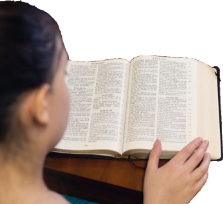 44
Rev 1
[Speaker Notes: Read each verse section in English. Then ask everyone to practise reading each verse section in English. Then practise reading all the verse in English.]
Practise reading key Bible verses
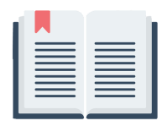 John chapter 14 verse 6
                                  6:14 یۆحەنا  6:14 یوحنا
Jesus said to him, I am the way, and the truth, and the life. No one comes to the Father except through me.
عیسی به او گفت: «من راه و راستی و حیات هستم؛ هیچ‌کس جز به‌‌واسطة من، نزد پدر نمی‌آید.
عیساش پێی فەرموو: «منم ڕێگا و ڕاستی و ژیان. کەس نایەتە لای باوک لە ڕێگەی منەوە نەبێت.
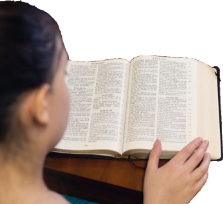 45
Rev 1
[Speaker Notes: Read each verse section in English. Then ask everyone to practise reading each verse section in English. Then practise reading all the verse in English.]
Practise reading key Bible verses
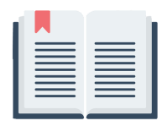 John chapter 6 verse 40
                                  14:6 یۆحەنا  14:6 یوحنا
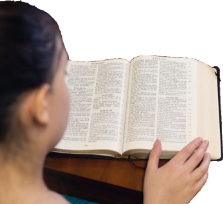 46
Rev 1
[Speaker Notes: Read each verse section in English. Then ask everyone to practise reading each verse section in English. Then practise reading all the verse in English.]
Practise reading key Bible verses
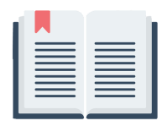 John chapter 6 verse 40
                                  14:6 یۆحەنا  14:6 یوحنا
For this is the will of my Father, that everyone who looks on the Son and believes in him should have eternal life, and I will raise him up on the last day.
زیرا خواست پدر من این است که هر که به پسر بنگرد و به او ایمان آوَرَد، از حیات جاویدان برخوردار شود، و من در روز بازپسین او را بر خواهم خیزانید.»
خواستی باوکم ئەمەیە: هەرکەسێک تەماشای کوڕەکە بکات و باوەڕی پێ بهێنێت ژیانی هەتاهەتایی دەبێت، منیش لە ڕۆژی دواییدا زیندووی دەکەمەوە.»
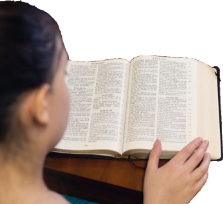 47
Rev 1
[Speaker Notes: Read each verse section in English. Then ask everyone to practise reading each verse section in English. Then practise reading all the verse in English.]
Practise reading key Bible verses
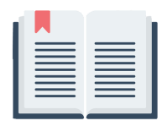 John chapter 6 verse 40
                                  14:6 یۆحەنا  14:6 یوحنا
For this is the will of my Father, that everyone who looks on the Son and believes in him should have eternal life, and I will raise him up on the last day.
زیرا خواست پدر من این است که هر که به پسر بنگرد و به او ایمان آوَرَد، از حیات جاویدان برخوردار شود، و من در روز بازپسین او را بر خواهم خیزانید.»
خواستی باوکم ئەمەیە: هەرکەسێک تەماشای کوڕەکە بکات و باوەڕی پێ بهێنێت ژیانی هەتاهەتایی دەبێت، منیش لە ڕۆژی دواییدا زیندووی دەکەمەوە.»
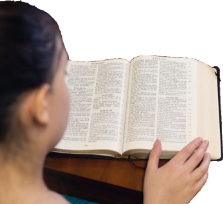 48
Rev 1
[Speaker Notes: Read each verse section in English. Then ask everyone to practise reading each verse section in English. Then practise reading all the verse in English.]
Practise reading key Bible verses
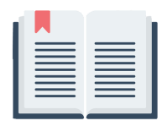 John chapter 6 verse 40
                                  14:6 یۆحەنا  14:6 یوحنا
For this is the will of my Father, that everyone who looks on the Son and believes in him should have eternal life, and I will raise him up on the last day.
زیرا خواست پدر من این است که هر که به پسر بنگرد و به او ایمان آوَرَد، از حیات جاویدان برخوردار شود، و من در روز بازپسین او را بر خواهم خیزانید.»
خواستی باوکم ئەمەیە: هەرکەسێک تەماشای کوڕەکە بکات و باوەڕی پێ بهێنێت ژیانی هەتاهەتایی دەبێت، منیش لە ڕۆژی دواییدا زیندووی دەکەمەوە.»
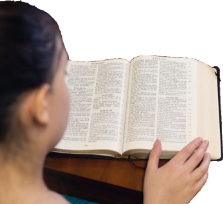 49
Rev 1
[Speaker Notes: Read each verse section in English. Then ask everyone to practise reading each verse section in English. Then practise reading all the verse in English.]
Practise reading key Bible verses
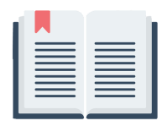 John chapter 6 verse 40
                                  14:6 یۆحەنا  14:6 یوحنا
For this is the will of my Father, that everyone who looks on the Son and believes in him should have eternal life, and I will raise him up on the last day.
زیرا خواست پدر من این است که هر که به پسر بنگرد و به او ایمان آوَرَد، از حیات جاویدان برخوردار شود، و من در روز بازپسین او را بر خواهم خیزانید.»
خواستی باوکم ئەمەیە: هەرکەسێک تەماشای کوڕەکە بکات و باوەڕی پێ بهێنێت ژیانی هەتاهەتایی دەبێت، منیش لە ڕۆژی دواییدا زیندووی دەکەمەوە.»
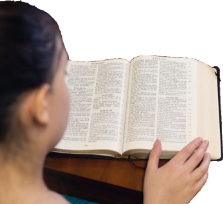 50
Rev 1
[Speaker Notes: Read each verse section in English. Then ask everyone to practise reading each verse section in English. Then practise reading all the verse in English.]
Practise reading key Bible verses
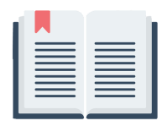 John chapter 20 verses 30 and 31
                                  31,30:20 یۆحەنا  31,30:20 یوحنا
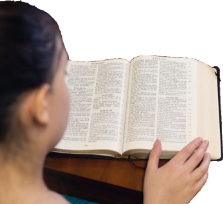 51
Rev 1
[Speaker Notes: Read each verse section in English. Then ask everyone to practise reading each verse section in English. Then practise reading all the verse in English.]
Practise reading key Bible verses
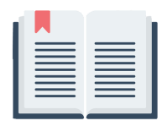 John chapter 20 verses 30 and 31
                                  31,30:20 یۆحەنا  31,30:20 یوحنا
Now Jesus did many other signs in the presence of the disciples, which are not written in this book; but these are written so that you may believe that Jesus is the Christ, the Son of God, and that by believing you may have life in his name.
عیسی آیات بسیارِ دیگر در حضور شاگردان به‌‌ظهور رسانید که در این کتاب نوشته نشده است.
امّا اینها نوشته شد تا ایمان آورید که عیسی همان «مسیح»، پسر خداست، و تا با این ایمان، در نام او حیات داشته باشید.
عیسا لەبەردەم قوتابییەکانیدا زۆر پەرجووی دیکەی کرد کە لەم پەڕتووکەدا نەنووسراوە.بەڵام ئەمانە نووسراون تاکو ئێوە باوەڕ بهێنن کە عیسا مەسیحەکەیە، کوڕی خودایە، تاکو بە باوەڕهێنان بە ناوی ئەو ژیانتان هەبێت.
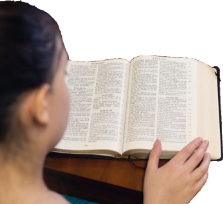 52
Rev 1
[Speaker Notes: Read each verse section in English. Then ask everyone to practise reading each verse section in English. Then practise reading all the verse in English.]
Practise reading key Bible verses
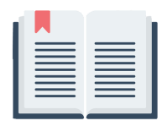 John chapter 20 verses 30 and 31
                                  31,30:20 یۆحەنا  31,30:20 یوحنا
Now Jesus did many other signs in the presence of the disciples, which are not written in this book; but these are written so that you may believe that Jesus is the Christ, the Son of God, and that by believing you may have life in his name.
عیسی آیات بسیارِ دیگر در حضور شاگردان به‌‌ظهور رسانید که در این کتاب نوشته نشده است.
امّا اینها نوشته شد تا ایمان آورید که عیسی همان «مسیح»، پسر خداست، و تا با این ایمان، در نام او حیات داشته باشید.
عیسا لەبەردەم قوتابییەکانیدا زۆر پەرجووی دیکەی کرد کە لەم پەڕتووکەدا نەنووسراوە.بەڵام ئەمانە نووسراون تاکو ئێوە باوەڕ بهێنن کە عیسا مەسیحەکەیە، کوڕی خودایە، تاکو بە باوەڕهێنان بە ناوی ئەو ژیانتان هەبێت.
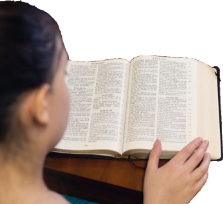 53
Rev 1
[Speaker Notes: Read each verse section in English. Then ask everyone to practise reading each verse section in English. Then practise reading all the verse in English.]
Practise reading key Bible verses
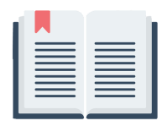 John chapter 20 verses 30 and 31
                                  31,30:20 یۆحەنا  31,30:20 یوحنا
Now Jesus did many other signs in the presence of the disciples, which are not written in this book; but these are written so that you may believe that Jesus is the Christ, the Son of God, and that by believing you may have life in his name.
عیسی آیات بسیارِ دیگر در حضور شاگردان به‌‌ظهور رسانید که در این کتاب نوشته نشده است.
امّا اینها نوشته شد تا ایمان آورید که عیسی همان «مسیح»، پسر خداست، و تا با این ایمان، در نام او حیات داشته باشید.
عیسا لەبەردەم قوتابییەکانیدا زۆر پەرجووی دیکەی کرد کە لەم پەڕتووکەدا نەنووسراوە.بەڵام ئەمانە نووسراون تاکو ئێوە باوەڕ بهێنن کە عیسا مەسیحەکەیە، کوڕی خودایە، تاکو بە باوەڕهێنان بە ناوی ئەو ژیانتان هەبێت.
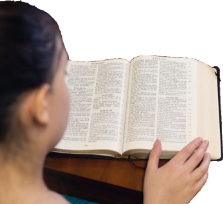 54
Rev 1
[Speaker Notes: Read each verse section in English. Then ask everyone to practise reading each verse section in English. Then practise reading all the verse in English.]
Practise reading key Bible verses
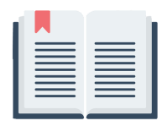 John chapter 20 verses 30 and 31
                                  31,30:20 یۆحەنا  31,30:20 یوحنا
Now Jesus did many other signs in the presence of the disciples, which are not written in this book; but these are written so that you may believe that Jesus is the Christ, the Son of God, and that by believing you may have life in his name.
عیسی آیات بسیارِ دیگر در حضور شاگردان به‌‌ظهور رسانید که در این کتاب نوشته نشده است.
امّا اینها نوشته شد تا ایمان آورید که عیسی همان «مسیح»، پسر خداست، و تا با این ایمان، در نام او حیات داشته باشید.
عیسا لەبەردەم قوتابییەکانیدا زۆر پەرجووی دیکەی کرد کە لەم پەڕتووکەدا نەنووسراوە.بەڵام ئەمانە نووسراون تاکو ئێوە باوەڕ بهێنن کە عیسا مەسیحەکەیە، کوڕی خودایە، تاکو بە باوەڕهێنان بە ناوی ئەو ژیانتان هەبێت.
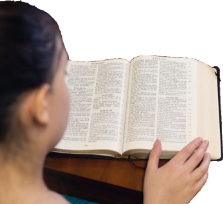 55
Rev 1
[Speaker Notes: Read each verse section in English. Then ask everyone to practise reading each verse section in English. Then practise reading all the verse in English.]
Practise reading key Bible verses
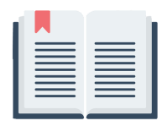 John chapter 20 verses 30 and 31
                                  31,30:20 یۆحەنا  31,30:20 یوحنا
Now Jesus did many other signs in the presence of the disciples, which are not written in this book; but these are written so that you may believe that Jesus is the Christ, the Son of God, and that by believing you may have life in his name.
عیسی آیات بسیارِ دیگر در حضور شاگردان به‌‌ظهور رسانید که در این کتاب نوشته نشده است.
امّا اینها نوشته شد تا ایمان آورید که عیسی همان «مسیح»، پسر خداست، و تا با این ایمان، در نام او حیات داشته باشید.
عیسا لەبەردەم قوتابییەکانیدا زۆر پەرجووی دیکەی کرد کە لەم پەڕتووکەدا نەنووسراوە.بەڵام ئەمانە نووسراون تاکو ئێوە باوەڕ بهێنن کە عیسا مەسیحەکەیە، کوڕی خودایە، تاکو بە باوەڕهێنان بە ناوی ئەو ژیانتان هەبێت.
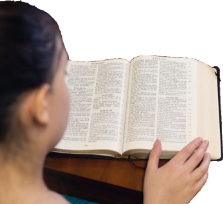 56
Rev 1
[Speaker Notes: Read each verse section in English. Then ask everyone to practise reading each verse section in English. Then practise reading all the verse in English.]
Practise reading key Bible verses
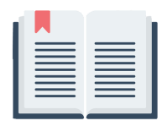 John chapter 20 verses 30 and 31
                                  31,30:20 یۆحەنا  31,30:20 یوحنا
Now Jesus did many other signs in the presence of the disciples, which are not written in this book; but these are written so that you may believe that Jesus is the Christ, the Son of God, and that by believing you may have life in his name.
عیسی آیات بسیارِ دیگر در حضور شاگردان به‌‌ظهور رسانید که در این کتاب نوشته نشده است.
امّا اینها نوشته شد تا ایمان آورید که عیسی همان «مسیح»، پسر خداست، و تا با این ایمان، در نام او حیات داشته باشید.
عیسا لەبەردەم قوتابییەکانیدا زۆر پەرجووی دیکەی کرد کە لەم پەڕتووکەدا نەنووسراوە.بەڵام ئەمانە نووسراون تاکو ئێوە باوەڕ بهێنن کە عیسا مەسیحەکەیە، کوڕی خودایە، تاکو بە باوەڕهێنان بە ناوی ئەو ژیانتان هەبێت.
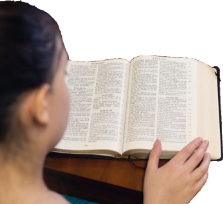 57
Rev 1
[Speaker Notes: Read each verse section in English. Then ask everyone to practise reading each verse section in English. Then practise reading all the verse in English.]
Practise reading key Bible verses
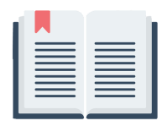 John chapter 20 verses 30 and 31
                                  31,30:20 یۆحەنا  31,30:20 یوحنا
Now Jesus did many other signs in the presence of the disciples, which are not written in this book; but these are written so that you may believe that Jesus is the Christ, the Son of God, and that by believing you may have life in his name.
عیسی آیات بسیارِ دیگر در حضور شاگردان به‌‌ظهور رسانید که در این کتاب نوشته نشده است.
امّا اینها نوشته شد تا ایمان آورید که عیسی همان «مسیح»، پسر خداست، و تا با این ایمان، در نام او حیات داشته باشید.
عیسا لەبەردەم قوتابییەکانیدا زۆر پەرجووی دیکەی کرد کە لەم پەڕتووکەدا نەنووسراوە.بەڵام ئەمانە نووسراون تاکو ئێوە باوەڕ بهێنن کە عیسا مەسیحەکەیە، کوڕی خودایە، تاکو بە باوەڕهێنان بە ناوی ئەو ژیانتان هەبێت.
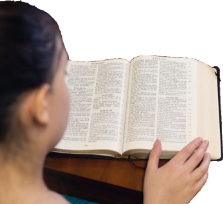 58
Rev 1
[Speaker Notes: Read each verse section in English. Then ask everyone to practise reading each verse section in English. Then practise reading all the verse in English.]
Practise reading key Bible verses
Verses that tell us that eternal life is a gift from God
آیاتی که به ما می گوید زندگی ابدی هدیه ای از جانب خداوند است
ئایەتەکان کە پێمان دەڵێن ژیانی هەتاهەتایی دیاری خودایە
59
Rev 1
Practise reading key Bible verses
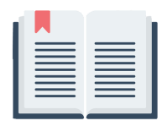 John chapter 3 verse 16
                                  16:3 یۆحەنا  16:3 یوحنا
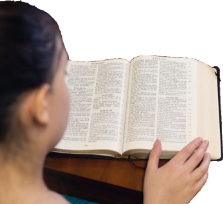 60
Rev 1
[Speaker Notes: Read each verse section in English. Then ask everyone to practise reading each verse section in English. Then practise reading all the verse in English.]
Practise reading key Bible verses
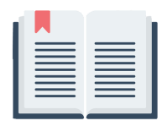 John chapter 3 verse 16
                                  16:3 یۆحەنا  16:3 یوحنا
For God so loved the world, that he gave his only Son, that whoever believes in him should not perish but have eternal life.
«زیرا خدا جهان را آنقدر محبت کرد که پسر یگانة خود را داد تا هر که به او ایمان آوَرَد هلاک نگردد، بلکه حیات جاویدان یابد.
لەبەر ئەوەی خودا ئەوەندە جیهانی خۆشویست، تەنانەت کوڕە تاقانەکەی بەختکرد، تاکو هەرکەسێک باوەڕی پێ بهێنێت لەناو نەچێت، بەڵکو ژیانی هەتاهەتایی هەبێت،
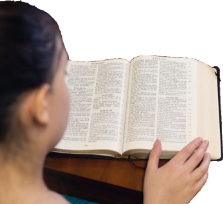 61
Rev 1
[Speaker Notes: Read each verse section in English. Then ask everyone to practise reading each verse section in English. Then practise reading all the verse in English.]
Practise reading key Bible verses
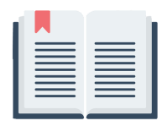 John chapter 3 verse 16
                                  16:3 یۆحەنا  16:3 یوحنا
For God so loved the world, that he gave his only Son, that whoever believes in him should not perish but have eternal life.
«زیرا خدا جهان را آنقدر محبت کرد که پسر یگانة خود را داد تا هر که به او ایمان آوَرَد هلاک نگردد، بلکه حیات جاویدان یابد.
لەبەر ئەوەی خودا ئەوەندە جیهانی خۆشویست، تەنانەت کوڕە تاقانەکەی بەختکرد، تاکو هەرکەسێک باوەڕی پێ بهێنێت لەناو نەچێت، بەڵکو ژیانی هەتاهەتایی هەبێت،
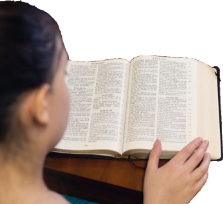 62
Rev 1
[Speaker Notes: Read each verse section in English. Then ask everyone to practise reading each verse section in English. Then practise reading all the verse in English.]
Practise reading key Bible verses
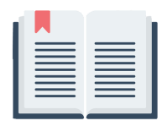 John chapter 3 verse 16
                                  16:3 یۆحەنا  16:3 یوحنا
For God so loved the world, that he gave his only Son, that whoever believes in him should not perish but have eternal life.
«زیرا خدا جهان را آنقدر محبت کرد که پسر یگانة خود را داد تا هر که به او ایمان آوَرَد هلاک نگردد، بلکه حیات جاویدان یابد.
لەبەر ئەوەی خودا ئەوەندە جیهانی خۆشویست، تەنانەت کوڕە تاقانەکەی بەختکرد، تاکو هەرکەسێک باوەڕی پێ بهێنێت لەناو نەچێت، بەڵکو ژیانی هەتاهەتایی هەبێت،
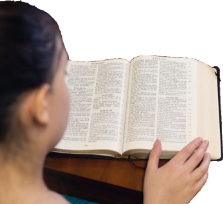 63
Rev 1
[Speaker Notes: Read each verse section in English. Then ask everyone to practise reading each verse section in English. Then practise reading all the verse in English.]
Practise reading key Bible verses
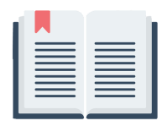 John chapter 3 verse 16
                                  16:3 یۆحەنا  16:3 یوحنا
For God so loved the world, that he gave his only Son, that whoever believes in him should not perish but have eternal life.
«زیرا خدا جهان را آنقدر محبت کرد که پسر یگانة خود را داد تا هر که به او ایمان آوَرَد هلاک نگردد، بلکه حیات جاویدان یابد.
لەبەر ئەوەی خودا ئەوەندە جیهانی خۆشویست، تەنانەت کوڕە تاقانەکەی بەختکرد، تاکو هەرکەسێک باوەڕی پێ بهێنێت لەناو نەچێت، بەڵکو ژیانی هەتاهەتایی هەبێت،
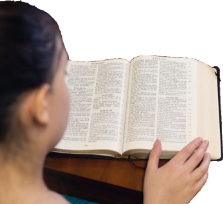 64
Rev 1
[Speaker Notes: Read each verse section in English. Then ask everyone to practise reading each verse section in English. Then practise reading all the verse in English.]
Practise reading key Bible verses
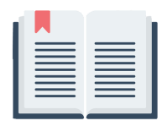 Romans chapter 6 verse 23
                                  23:6 یۆحەنا  23:6 یوحنا
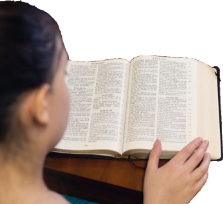 65
Rev 1
[Speaker Notes: Read each verse section in English. Then ask everyone to practise reading each verse section in English. Then practise reading all the verse in English.]
Practise reading key Bible verses
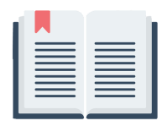 Romans chapter 6 verse 23
                                  23:6 یۆحەنا  23:6 یوحنا
For the wages of sin is death, but the free gift of God is eternal life in Christ Jesus our Lord.
زیرا مزد گناه مرگ است، امّا عطای خدا حیات جاویدان در خداوند ما مسیحْ عیساست.
چونکە کرێی گوناه مردنە، بەڵام دیاری خودا ژیانی هەتاهەتاییە کە لە ڕێگەی عیسای مەسیحی خاوەن شکۆمانەوەیە
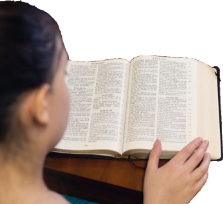 66
Rev 1
[Speaker Notes: Read each verse section in English. Then ask everyone to practise reading each verse section in English. Then practise reading all the verse in English.]
Practise reading key Bible verses
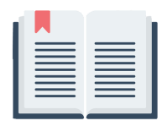 Romans chapter 6 verse 23
                                  23:6 یۆحەنا  23:6 یوحنا
For the wages of sin is death, but the free gift of God is eternal life in Christ Jesus our Lord.
زیرا مزد گناه مرگ است، امّا عطای خدا حیات جاویدان در خداوند ما مسیحْ عیساست.
چونکە کرێی گوناه مردنە، بەڵام دیاری خودا ژیانی هەتاهەتاییە کە لە ڕێگەی عیسای مەسیحی خاوەن شکۆمانەوەیە
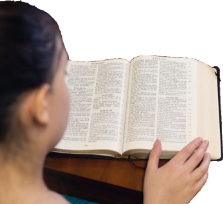 67
Rev 1
[Speaker Notes: Read each verse section in English. Then ask everyone to practise reading each verse section in English. Then practise reading all the verse in English.]
Practise reading key Bible verses
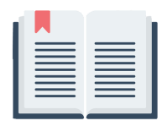 Romans chapter 6 verse 23
                                  23:6 یۆحەنا  23:6 یوحنا
For the wages of sin is death, but the free gift of God is eternal life in Christ Jesus our Lord.
زیرا مزد گناه مرگ است، امّا عطای خدا حیات جاویدان در خداوند ما مسیحْ عیساست.
چونکە کرێی گوناه مردنە، بەڵام دیاری خودا ژیانی هەتاهەتاییە کە لە ڕێگەی عیسای مەسیحی خاوەن شکۆمانەوەیە
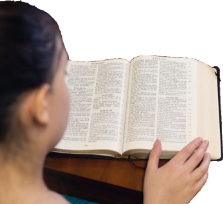 68
Rev 1
[Speaker Notes: Read each verse section in English. Then ask everyone to practise reading each verse section in English. Then practise reading all the verse in English.]
Practise reading key Bible verses
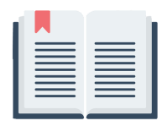 Romans chapter 5 verse 15
                                  15:5 یۆحەنا  15:5 یوحنا
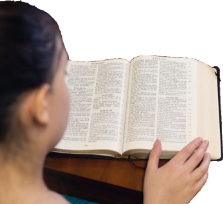 69
Rev 1
[Speaker Notes: Read each verse section in English. Then ask everyone to practise reading each verse section in English. Then practise reading all the verse in English.]
Practise reading key Bible verses
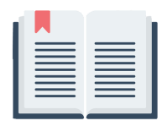 Romans chapter 5 verse 15
                                  15:5 یۆحەنا  15:5 یوحنا
But the free gift is not like the trespass. For if many died through one man’s trespass, much more have the grace of God and the free gift by the grace of that one man Jesus Christ abounded for many.
مّا عطا همانند نافرمانی نیست. زیرا اگر به‌‌واسطة نافرمانی یک انسان بسیاری مردند، چقدر بیشتر، فیض خدا و عطایی که به‌‌واسطة فیض یک انسان، یعنی عیسی مسیح فراهم آمد، بفراوانی شامل حال بسیاری گردید.
بەڵام دیاری وەکو گوناه نییە. ئەگەر زۆر کەس بە گوناهی کەسێک مردن، جا چەند زیاتر نیعمەتی خودا و دیارییەکە بەهۆی نیعمەتی مرۆڤێکەوە کە عیسای مەسیحە، بەسەر زۆر کەس ڕژا.
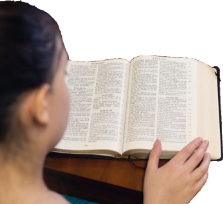 70
Rev 1
[Speaker Notes: Read each verse section in English. Then ask everyone to practise reading each verse section in English. Then practise reading all the verse in English.]
Practise reading key Bible verses
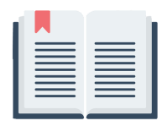 Romans chapter 5 verse 15
                                  15:5 یۆحەنا  15:5 یوحنا
But the free gift is not like the trespass. For if many died through one man’s trespass, much more have the grace of God and the free gift by the grace of that one man Jesus Christ abounded for many.
مّا عطا همانند نافرمانی نیست. زیرا اگر به‌‌واسطة نافرمانی یک انسان بسیاری مردند، چقدر بیشتر، فیض خدا و عطایی که به‌‌واسطة فیض یک انسان، یعنی عیسی مسیح فراهم آمد، بفراوانی شامل حال بسیاری گردید.
بەڵام دیاری وەکو گوناه نییە. ئەگەر زۆر کەس بە گوناهی کەسێک مردن، جا چەند زیاتر نیعمەتی خودا و دیارییەکە بەهۆی نیعمەتی مرۆڤێکەوە کە عیسای مەسیحە، بەسەر زۆر کەس ڕژا.
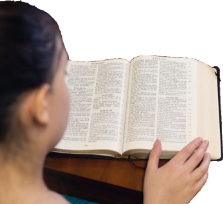 71
Rev 1
[Speaker Notes: Read each verse section in English. Then ask everyone to practise reading each verse section in English. Then practise reading all the verse in English.]
Practise reading key Bible verses
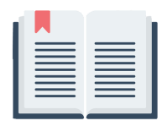 Romans chapter 5 verse 15
                                  15:5 یۆحەنا  15:5 یوحنا
But the free gift is not like the trespass. For if many died through one man’s trespass, much more have the grace of God and the free gift by the grace of that one man Jesus Christ abounded for many.
مّا عطا همانند نافرمانی نیست. زیرا اگر به‌‌واسطة نافرمانی یک انسان بسیاری مردند، چقدر بیشتر، فیض خدا و عطایی که به‌‌واسطة فیض یک انسان، یعنی عیسی مسیح فراهم آمد، بفراوانی شامل حال بسیاری گردید.
بەڵام دیاری وەکو گوناه نییە. ئەگەر زۆر کەس بە گوناهی کەسێک مردن، جا چەند زیاتر نیعمەتی خودا و دیارییەکە بەهۆی نیعمەتی مرۆڤێکەوە کە عیسای مەسیحە، بەسەر زۆر کەس ڕژا.
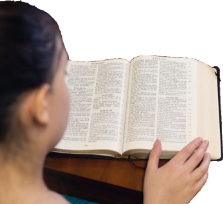 72
Rev 1
[Speaker Notes: Read each verse section in English. Then ask everyone to practise reading each verse section in English. Then practise reading all the verse in English.]
Practise reading key Bible verses
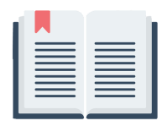 Romans chapter 5 verse 15
                                  15:5 یۆحەنا  15:5 یوحنا
But the free gift is not like the trespass. For if many died through one man’s trespass, much more have the grace of God and the free gift by the grace of that one man Jesus Christ abounded for many.
مّا عطا همانند نافرمانی نیست. زیرا اگر به‌‌واسطة نافرمانی یک انسان بسیاری مردند، چقدر بیشتر، فیض خدا و عطایی که به‌‌واسطة فیض یک انسان، یعنی عیسی مسیح فراهم آمد، بفراوانی شامل حال بسیاری گردید.
بەڵام دیاری وەکو گوناه نییە. ئەگەر زۆر کەس بە گوناهی کەسێک مردن، جا چەند زیاتر نیعمەتی خودا و دیارییەکە بەهۆی نیعمەتی مرۆڤێکەوە کە عیسای مەسیحە، بەسەر زۆر کەس ڕژا.
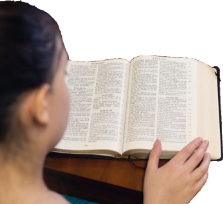 73
Rev 1
[Speaker Notes: Read each verse section in English. Then ask everyone to practise reading each verse section in English. Then practise reading all the verse in English.]
Practise reading key Bible verses
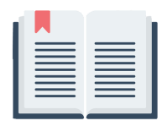 Romans chapter 5 verse 15
                                  15:5 یۆحەنا  15:5 یوحنا
But the free gift is not like the trespass. For if many died through one man’s trespass, much more have the grace of God and the free gift by the grace of that one man Jesus Christ abounded for many.
مّا عطا همانند نافرمانی نیست. زیرا اگر به‌‌واسطة نافرمانی یک انسان بسیاری مردند، چقدر بیشتر، فیض خدا و عطایی که به‌‌واسطة فیض یک انسان، یعنی عیسی مسیح فراهم آمد، بفراوانی شامل حال بسیاری گردید.
بەڵام دیاری وەکو گوناه نییە. ئەگەر زۆر کەس بە گوناهی کەسێک مردن، جا چەند زیاتر نیعمەتی خودا و دیارییەکە بەهۆی نیعمەتی مرۆڤێکەوە کە عیسای مەسیحە، بەسەر زۆر کەس ڕژا.
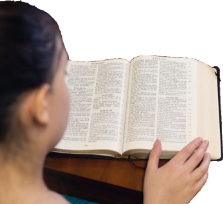 74
Rev 1
[Speaker Notes: Read each verse section in English. Then ask everyone to practise reading each verse section in English. Then practise reading all the verse in English.]
Practise reading key Bible verses
Verses that tell us how 
we will be judged
آیاتی که به ما می گوید چگونه قضاوت خواهیم شد
ئەو ئایەتانەی کە پێمان دەڵێن چۆن حوکممان لەسەر دەدرێت
75
Rev 1
Practise reading key Bible verses
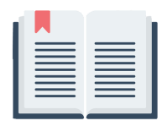 2 Corinthians chapter 5 verse 10
                                  10:5 ٢ کۆرنسۆس  10:5 دوم قرنتیان
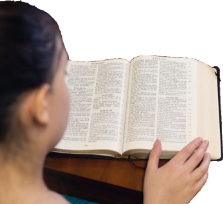 76
Rev 1
[Speaker Notes: Read each verse section in English. Then ask everyone to practise reading each verse section in English. Then practise reading all the verse in English.]
Practise reading key Bible verses
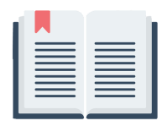 2 Corinthians chapter 5 verse 10
                                  10:5 ٢ کۆرنسۆس  10:5 دوم قرنتیان
For we must all appear before the judgment seat of Christ, so that each one may receive what is due for what he has done in the body, whether good or evil
زیرا همة ما باید در برابر مسند داوری مسیح حاضر شویم، تا هر کس بنا بر اعمال خوب یا بدی که در ایام سکونت در بدن خود کرده است، سزا یابد.
چونکە دەبێت هەموومان لەبەردەم تەختی دادگایی مەسیح دەربکەوین، تاکو هەریەکە بۆ ئەو شتانەی بەهۆی جەستەوە کردوویەتی شایستەیی خۆی وەربگرێت، جا باش بێت یان خراپ.
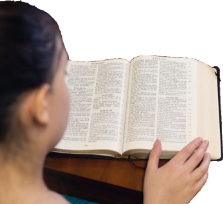 77
Rev 1
[Speaker Notes: Read each verse section in English. Then ask everyone to practise reading each verse section in English. Then practise reading all the verse in English.]
Practise reading key Bible verses
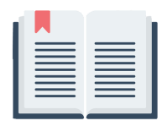 2 Corinthians chapter 5 verse 10
                                  10:5 ٢ کۆرنسۆس  10:5 دوم قرنتیان
For we must all appear before the judgment seat of Christ, so that each one may receive what is due for what he has done in the body, whether good or evil
زیرا همة ما باید در برابر مسند داوری مسیح حاضر شویم، تا هر کس بنا بر اعمال خوب یا بدی که در ایام سکونت در بدن خود کرده است، سزا یابد.
چونکە دەبێت هەموومان لەبەردەم تەختی دادگایی مەسیح دەربکەوین، تاکو هەریەکە بۆ ئەو شتانەی بەهۆی جەستەوە کردوویەتی شایستەیی خۆی وەربگرێت، جا باش بێت یان خراپ.
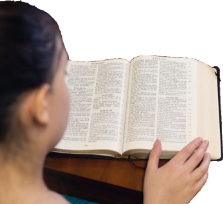 78
Rev 1
[Speaker Notes: Read each verse section in English. Then ask everyone to practise reading each verse section in English. Then practise reading all the verse in English.]
Practise reading key Bible verses
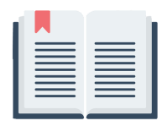 2 Corinthians chapter 5 verse 10
                                  10:5 ٢ کۆرنسۆس  10:5 دوم قرنتیان
For we must all appear before the judgment seat of Christ, so that each one may receive what is due for what he has done in the body, whether good or evil
زیرا همة ما باید در برابر مسند داوری مسیح حاضر شویم، تا هر کس بنا بر اعمال خوب یا بدی که در ایام سکونت در بدن خود کرده است، سزا یابد.
چونکە دەبێت هەموومان لەبەردەم تەختی دادگایی مەسیح دەربکەوین، تاکو هەریەکە بۆ ئەو شتانەی بەهۆی جەستەوە کردوویەتی شایستەیی خۆی وەربگرێت، جا باش بێت یان خراپ.
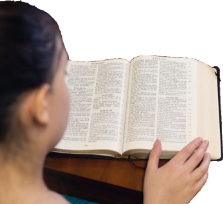 79
Rev 1
[Speaker Notes: Read each verse section in English. Then ask everyone to practise reading each verse section in English. Then practise reading all the verse in English.]
Practise reading key Bible verses
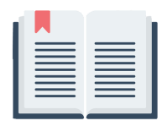 1 John chapter 1 verse 9
                                  9:1 ١ یۆحەنا9:1 اول یحنا
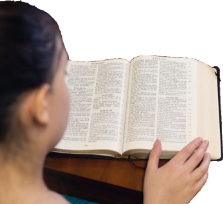 80
Rev 1
[Speaker Notes: Read each verse section in English. Then ask everyone to practise reading each verse section in English. Then practise reading all the verse in English.]
Practise reading key Bible verses
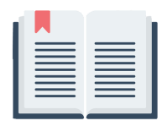 1 John chapter 1 verse 9
                                  9:1 ١ یۆحەنا9:1 اول یحنا
If we confess our sins, he is faithful and just to forgive us our sins and to cleanse us from all unrighteousness.
ولی اگر به گناهان خود اعتراف کنیم، او که امین و عادل است، گناهان ما را می‌آمرزد و از هر نادرستی پاکمان می‌سازد.
ئەگەر دانمان بە گوناهەکانماندا نا، ئەوا خودا دڵسۆز و دادپەروەرە، تەنانەت لە گوناهەکانمان خۆشدەبێت و لە هەموو ناڕەواییەک پاکمان دەکاتەوە.
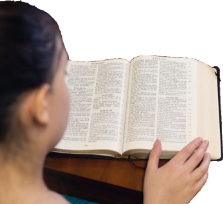 81
Rev 1
[Speaker Notes: Read each verse section in English. Then ask everyone to practise reading each verse section in English. Then practise reading all the verse in English.]
Practise reading key Bible verses
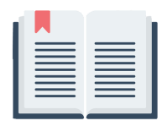 1 John chapter 1 verse 9
                                  9:1 ١ یۆحەنا9:1 اول یحنا
If we confess our sins, he is faithful and just to forgive us our sins and to cleanse us from all unrighteousness.
ولی اگر به گناهان خود اعتراف کنیم، او که امین و عادل است، گناهان ما را می‌آمرزد و از هر نادرستی پاکمان می‌سازد.
ئەگەر دانمان بە گوناهەکانماندا نا، ئەوا خودا دڵسۆز و دادپەروەرە، تەنانەت لە گوناهەکانمان خۆشدەبێت و لە هەموو ناڕەواییەک پاکمان دەکاتەوە.
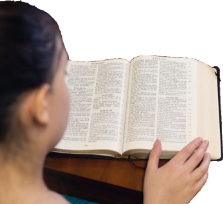 82
Rev 1
[Speaker Notes: Read each verse section in English. Then ask everyone to practise reading each verse section in English. Then practise reading all the verse in English.]
Practise reading key Bible verses
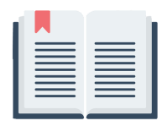 1 John chapter 1 verse 9
                                  9:1 ١ یۆحەنا9:1 اول یحنا
If we confess our sins, he is faithful and just to forgive us our sins and to cleanse us from all unrighteousness.
ولی اگر به گناهان خود اعتراف کنیم، او که امین و عادل است، گناهان ما را می‌آمرزد و از هر نادرستی پاکمان می‌سازد.
ئەگەر دانمان بە گوناهەکانماندا نا، ئەوا خودا دڵسۆز و دادپەروەرە، تەنانەت لە گوناهەکانمان خۆشدەبێت و لە هەموو ناڕەواییەک پاکمان دەکاتەوە.
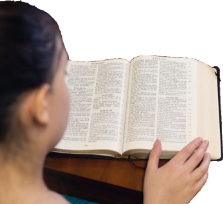 83
Rev 1
[Speaker Notes: Read each verse section in English. Then ask everyone to practise reading each verse section in English. Then practise reading all the verse in English.]
Practise reading key Bible verses
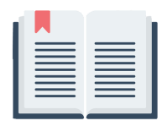 Luke chapter 6 verse 37
                                  37:6 ١ یۆحەنا 37:6 اول یحنا
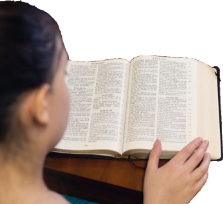 84
Rev 1
[Speaker Notes: Read each verse section in English. Then ask everyone to practise reading each verse section in English. Then practise reading all the verse in English.]
Practise reading key Bible verses
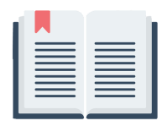 Luke chapter 6 verse 37
                                  37:6 ١ یۆحەنا 37:6 اول یحنا
Judge not, and you will not be judged; condemn not, and you will not be condemned; forgive, and you will be forgiven;
«عیبجویی نکنید تا از شما عیبجویی نکنند. محکوم نکنید تا محکومتان نکنند. ببخشید تا بخشوده شوید.
«حوکم مەدەن، بۆ ئەوەی خودا حوکمتان نەدات. خەڵکی تاوانبار مەکەن، بۆ ئەوەی خودا تاوانبارتان نەکات. لە خەڵکی خۆش بن، خودا لێتان خۆش دەبێت.
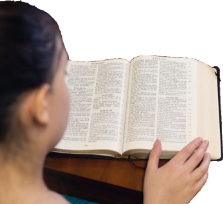 85
Rev 1
[Speaker Notes: Read each verse section in English. Then ask everyone to practise reading each verse section in English. Then practise reading all the verse in English.]
Practise reading key Bible verses
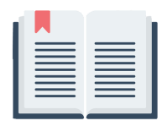 Luke chapter 6 verse 37
                                  37:6 ١ یۆحەنا 37:6 اول یحنا
Judge not, and you will not be judged; condemn not, and you will not be condemned; forgive, and you will be forgiven;
«عیبجویی نکنید تا از شما عیبجویی نکنند. محکوم نکنید تا محکومتان نکنند. ببخشید تا بخشوده شوید.
«حوکم مەدەن، بۆ ئەوەی خودا حوکمتان نەدات. خەڵکی تاوانبار مەکەن، بۆ ئەوەی خودا تاوانبارتان نەکات. لە خەڵکی خۆش بن، خودا لێتان خۆش دەبێت.
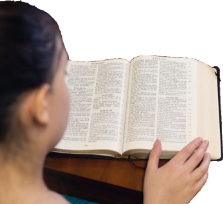 86
Rev 1
[Speaker Notes: Read each verse section in English. Then ask everyone to practise reading each verse section in English. Then practise reading all the verse in English.]
Practise reading key Bible verses
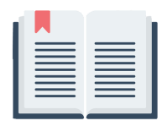 Luke chapter 6 verse 37
                                  37:6 ١ یۆحەنا 37:6 اول یحنا
Judge not, and you will not be judged; condemn not, and you will not be condemned; forgive, and you will be forgiven;
«عیبجویی نکنید تا از شما عیبجویی نکنند. محکوم نکنید تا محکومتان نکنند. ببخشید تا بخشوده شوید.
«حوکم مەدەن، بۆ ئەوەی خودا حوکمتان نەدات. خەڵکی تاوانبار مەکەن، بۆ ئەوەی خودا تاوانبارتان نەکات. لە خەڵکی خۆش بن، خودا لێتان خۆش دەبێت.
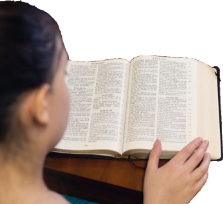 87
Rev 1
[Speaker Notes: Read each verse section in English. Then ask everyone to practise reading each verse section in English. Then practise reading all the verse in English.]
Practise reading key Bible verses
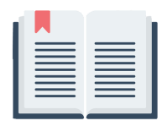 Matthew chapter 7 verse 2
                                                  2:7 مەتا2:7 متی
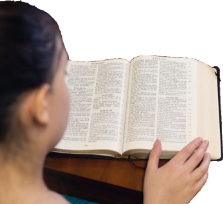 88
Rev 1
[Speaker Notes: Read each verse section in English. Then ask everyone to practise reading each verse section in English. Then practise reading all the verse in English.]
Practise reading key Bible verses
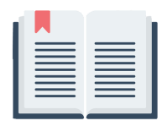 Matthew chapter 7 verse 2
                                                  2:7 مەتا2:7 متی
For with the judgment you pronounce you will be judged, and with the measure you use it will be measured to you.
زیرا به همان‌‌گونه که بر دیگران داوری می‌کنید، بر شما نیز داوری خواهد شد و با همان پیمانه که وزن می‌کنید، برای شما وزن خواهد شد.
چونکە بەو شێوەیەی خەڵک تاوانبار دەکەن خودا تاوانبارتان دەکات، بەو پێوانەیەی ئێوە بۆ خەڵک دەیپێون، خودا بۆتان دەپێوێتەوە.
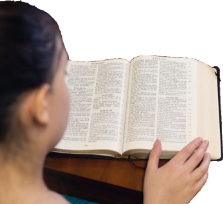 89
Rev 1
[Speaker Notes: Read each verse section in English. Then ask everyone to practise reading each verse section in English. Then practise reading all the verse in English.]
Practise reading key Bible verses
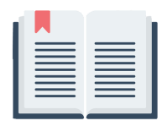 Matthew chapter 7 verse 2
                                                  2:7 مەتا2:7 متی
For with the judgment you pronounce you will be judged, and with the measure you use it will be measured to you.
زیرا به همان‌‌گونه که بر دیگران داوری می‌کنید، بر شما نیز داوری خواهد شد و با همان پیمانه که وزن می‌کنید، برای شما وزن خواهد شد.
چونکە بەو شێوەیەی خەڵک تاوانبار دەکەن خودا تاوانبارتان دەکات، بەو پێوانەیەی ئێوە بۆ خەڵک دەیپێون، خودا بۆتان دەپێوێتەوە.
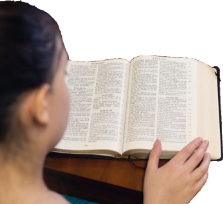 90
Rev 1
[Speaker Notes: Read each verse section in English. Then ask everyone to practise reading each verse section in English. Then practise reading all the verse in English.]
Practise reading key Bible verses
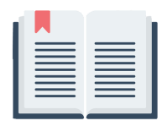 Matthew chapter 7 verse 2
                                                  2:7 مەتا2:7 متی
For with the judgment you pronounce you will be judged, and with the measure you use it will be measured to you.
زیرا به همان‌‌گونه که بر دیگران داوری می‌کنید، بر شما نیز داوری خواهد شد و با همان پیمانه که وزن می‌کنید، برای شما وزن خواهد شد.
چونکە بەو شێوەیەی خەڵک تاوانبار دەکەن خودا تاوانبارتان دەکات، بەو پێوانەیەی ئێوە بۆ خەڵک دەیپێون، خودا بۆتان دەپێوێتەوە.
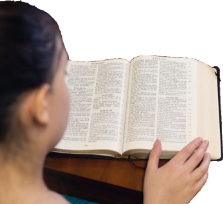 91
Rev 1
[Speaker Notes: Read each verse section in English. Then ask everyone to practise reading each verse section in English. Then practise reading all the verse in English.]
Practise reading key Bible verses
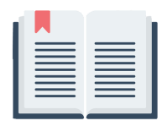 Matthew chapter 7 verse 2
                                                  2:7 مەتا2:7 متی
For with the judgment you pronounce you will be judged, and with the measure you use it will be measured to you.
زیرا به همان‌‌گونه که بر دیگران داوری می‌کنید، بر شما نیز داوری خواهد شد و با همان پیمانه که وزن می‌کنید، برای شما وزن خواهد شد.
چونکە بەو شێوەیەی خەڵک تاوانبار دەکەن خودا تاوانبارتان دەکات، بەو پێوانەیەی ئێوە بۆ خەڵک دەیپێون، خودا بۆتان دەپێوێتەوە.
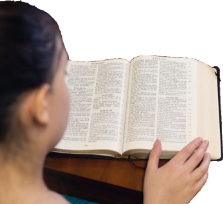 92
Rev 1
[Speaker Notes: Read each verse section in English. Then ask everyone to practise reading each verse section in English. Then practise reading all the verse in English.]
Practise reading key Bible verses
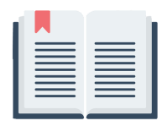 We will end with a prayer
با دعا تمام می کنیم
بە دوعایەک کۆتایی پێدێنین
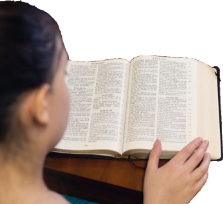 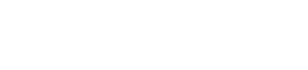 93
Rev 1
[Speaker Notes: Delete slide if not required]
Practise reading key Bible verses
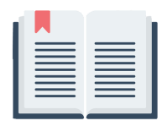 Thank you for coming– we hope see you next week, God willing!
از حضور شما متشکرم – به امید خدا، امیدواریم هفته آینده شما را ببینیم!
سوپاس بۆ هاتنت– هیوادارین هەفتەی داهاتوو بتانبینین، ان شاء الله!
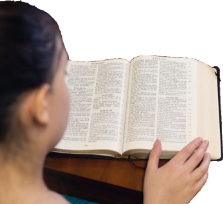 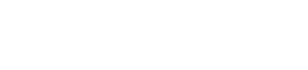 94
Rev 1
[Speaker Notes: Delete slide if not required]